Proposed Changes to Deed Restrictions
Woods of Wimbledon Civic Association, Inc.
Executive Summary
The Original Deed Restrictions were filed in September of 1977 to reflect the restrictions placed on a vacant plot of land to be developed by McCrory Hallbeck DCI (the “Developer Entity”)
The needs of the Association and the Subdivision mandate an overhaul to the Restrictions. This slideshow is a summary of my proposed changes, including:
Addition of definitions to provide clarity
Removal of numerous reference to the Developer Entity that are no longer relevant
Changes to the ACC language to reflect the existing nature of the Committee
Consolidation and numbering of owner restricted activities to ease enforcement
Changes to the Modification Procedure to allow for modification at any time with 2/3 vote of the Members
Recitals
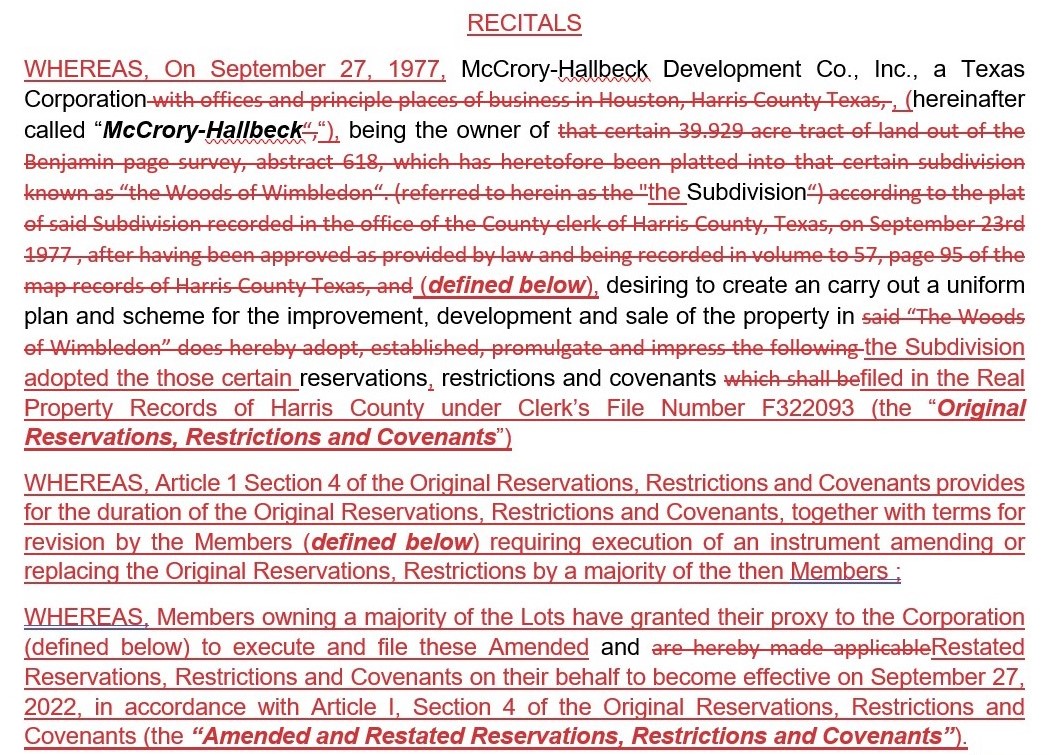 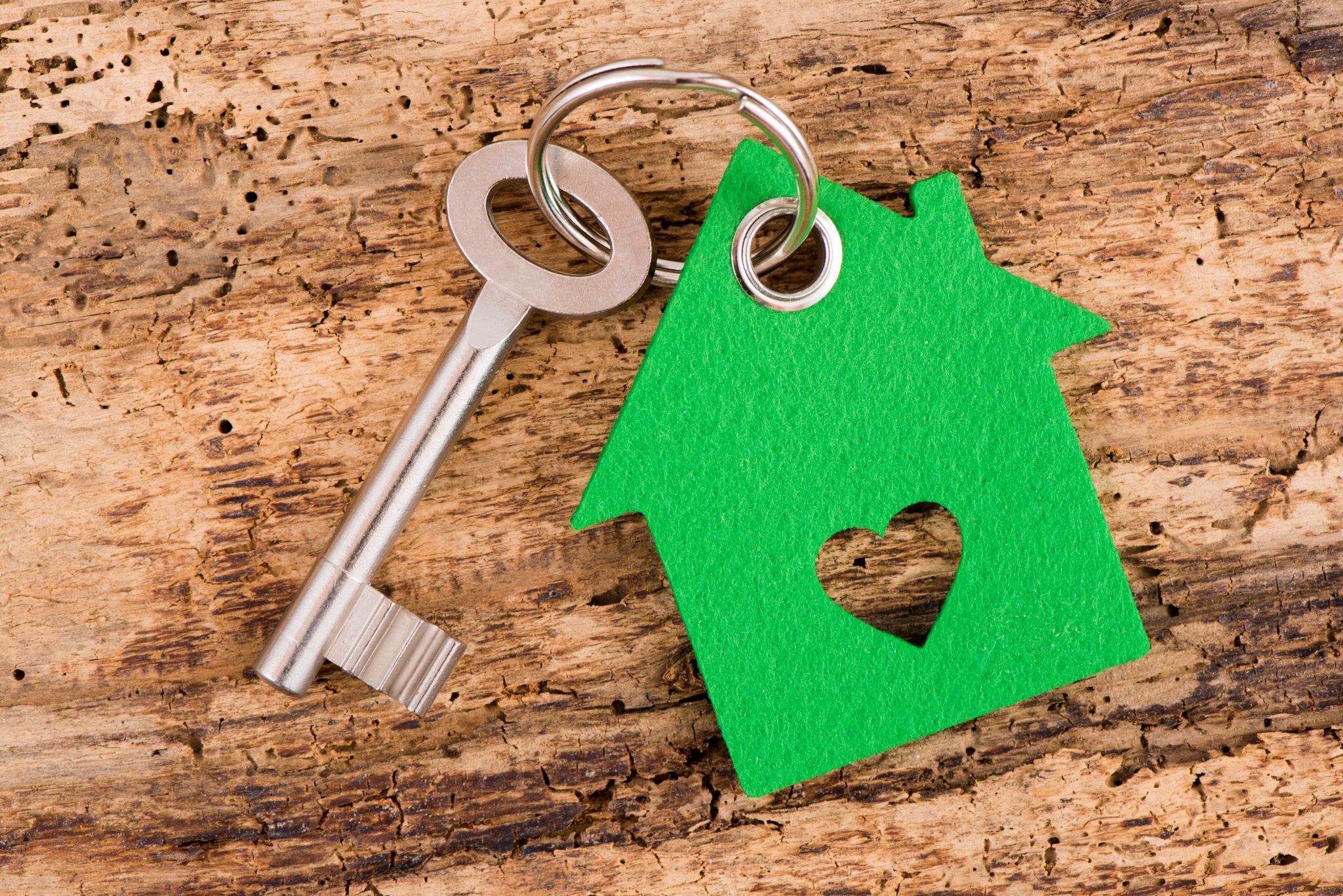 General Provisions
Overview of Changes
Added Definitions
Incorporated defined terms into the body of the document as necessary 
Removed the 35-year duration term and moved to a 10-year evergreen model
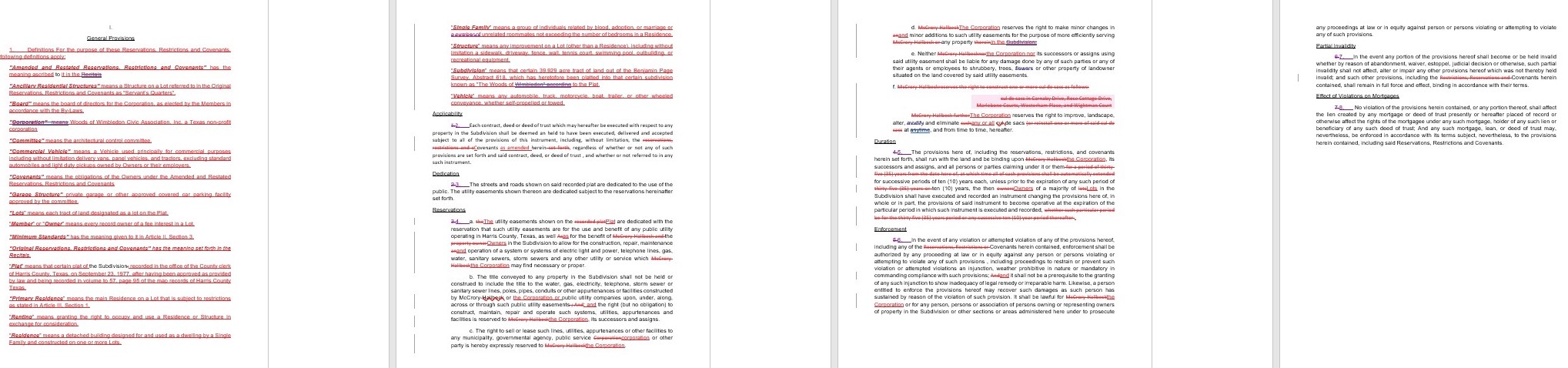 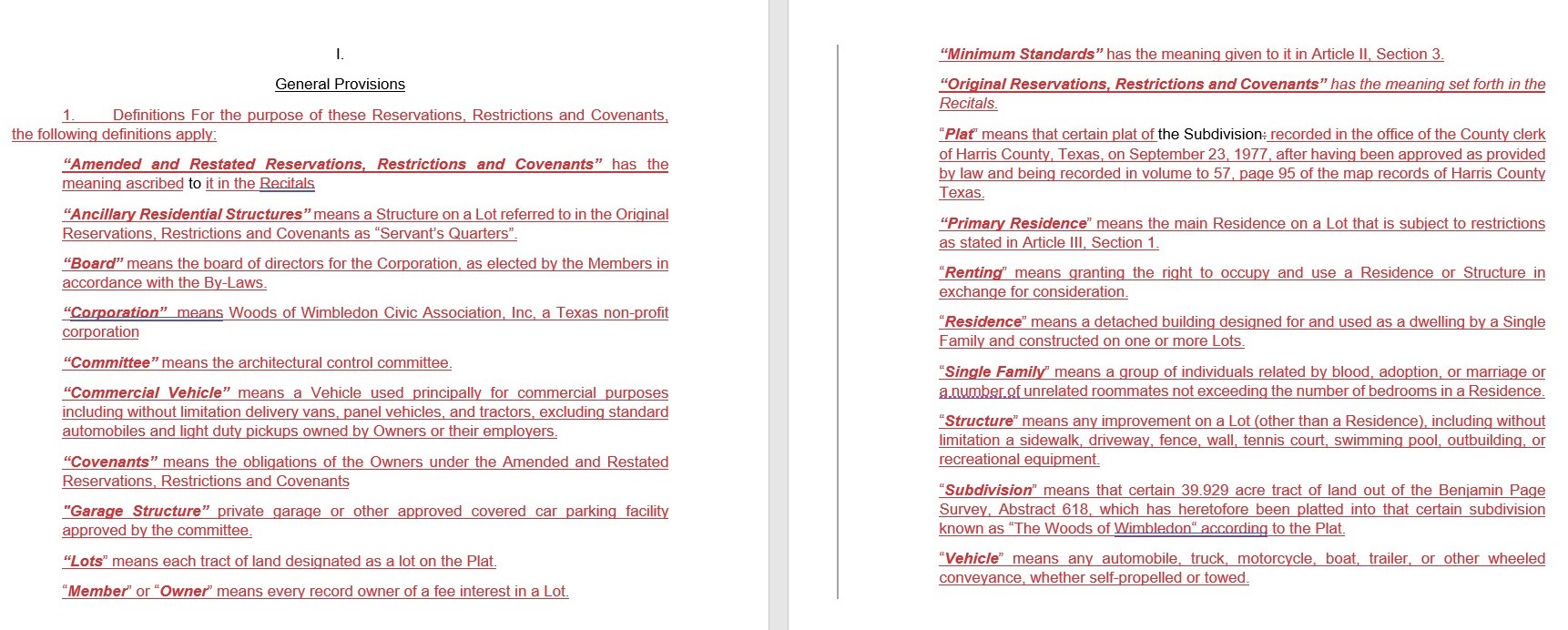 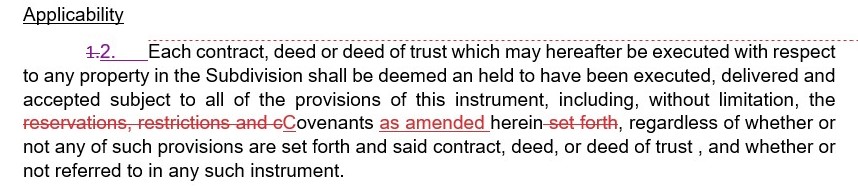 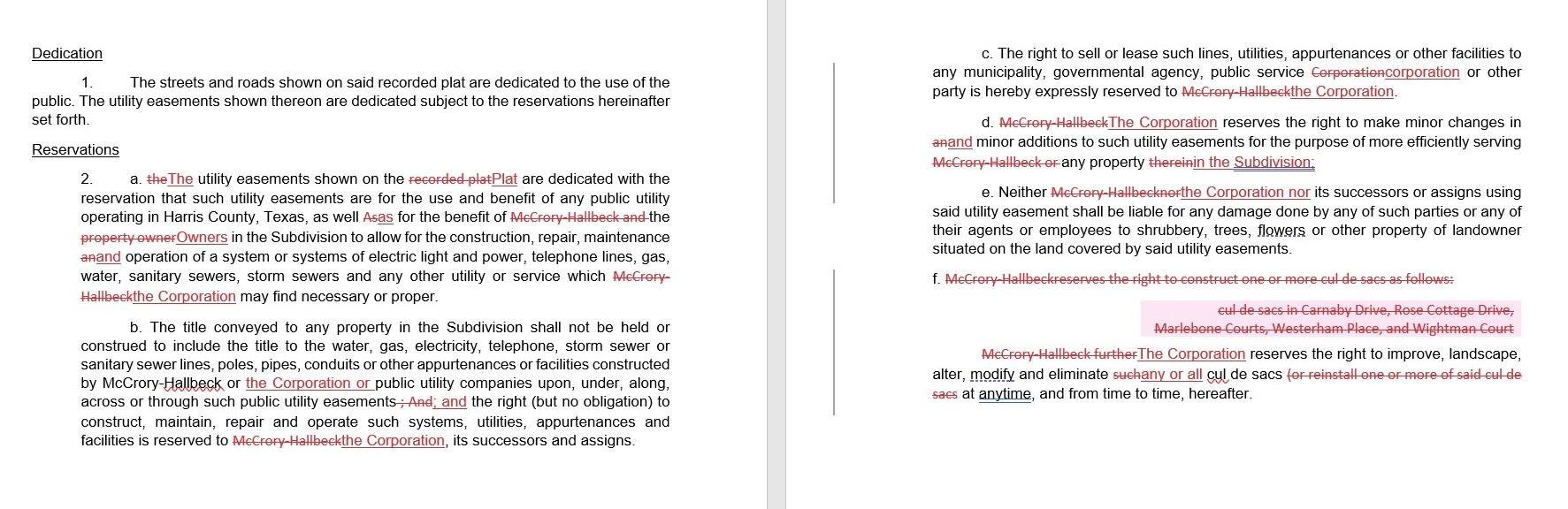 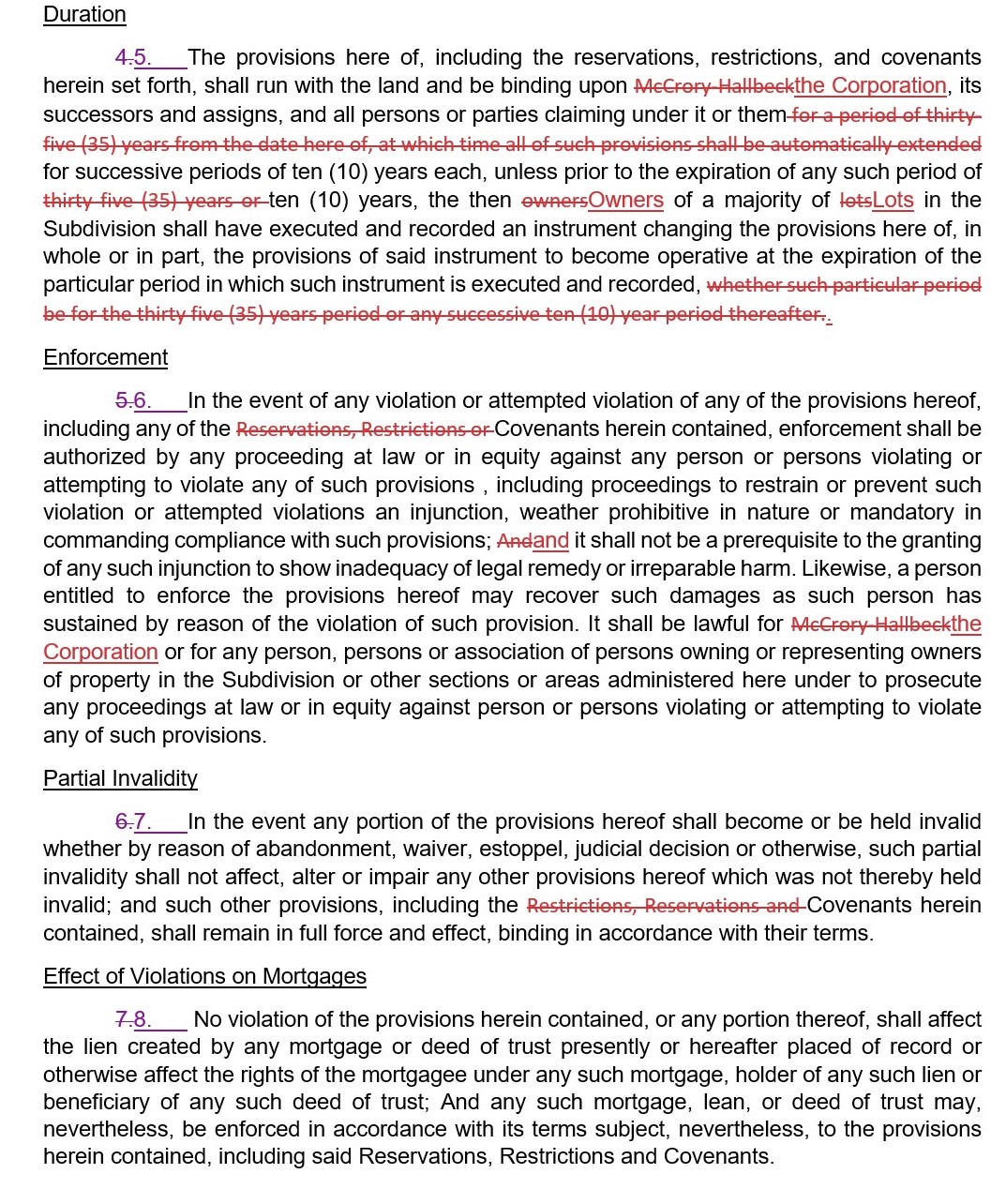 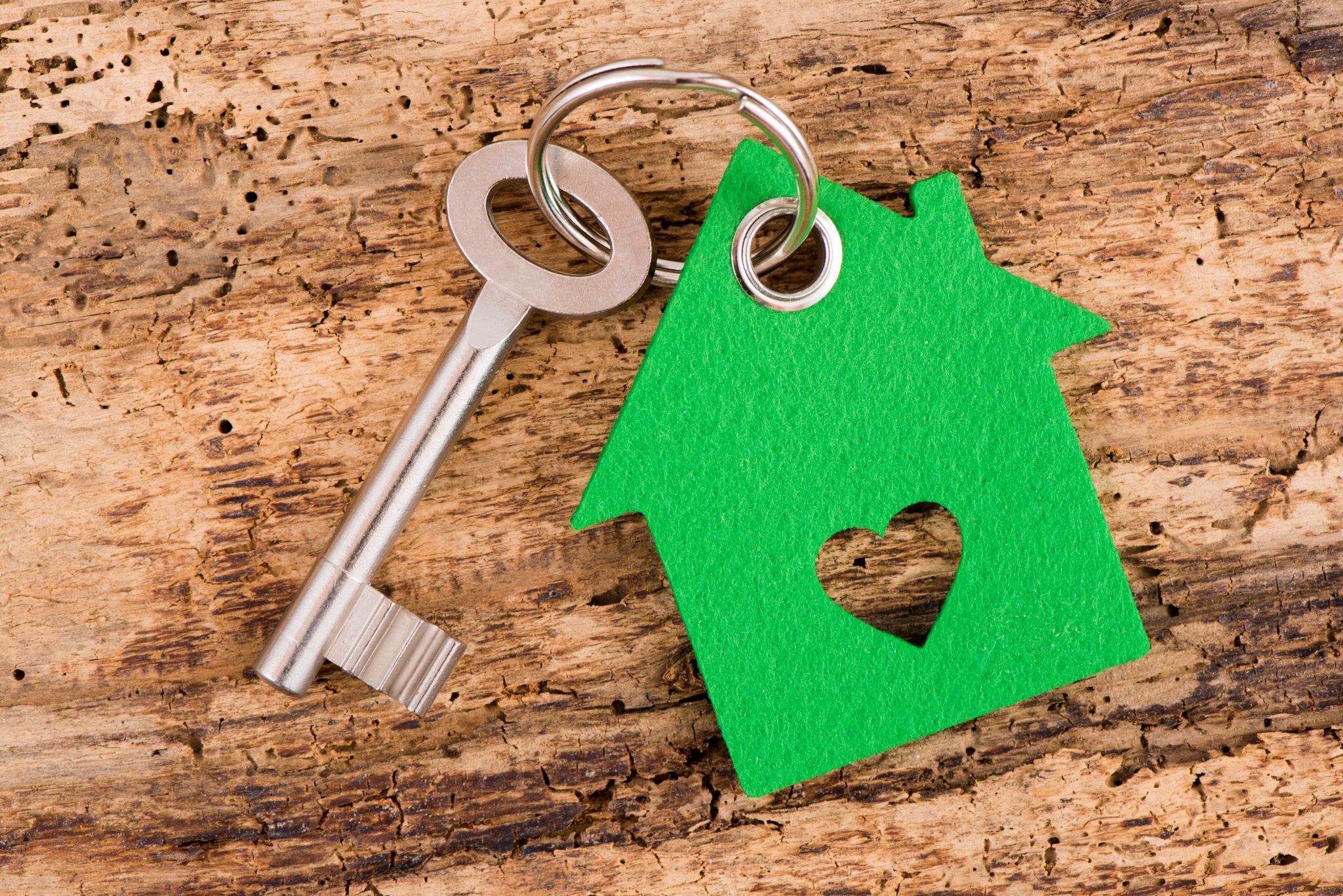 Architectural Control
Overview of Changes
Incorporated Defined Terms
Removed Developer Entity and Formation References
Streamlined removal/replacement and election process
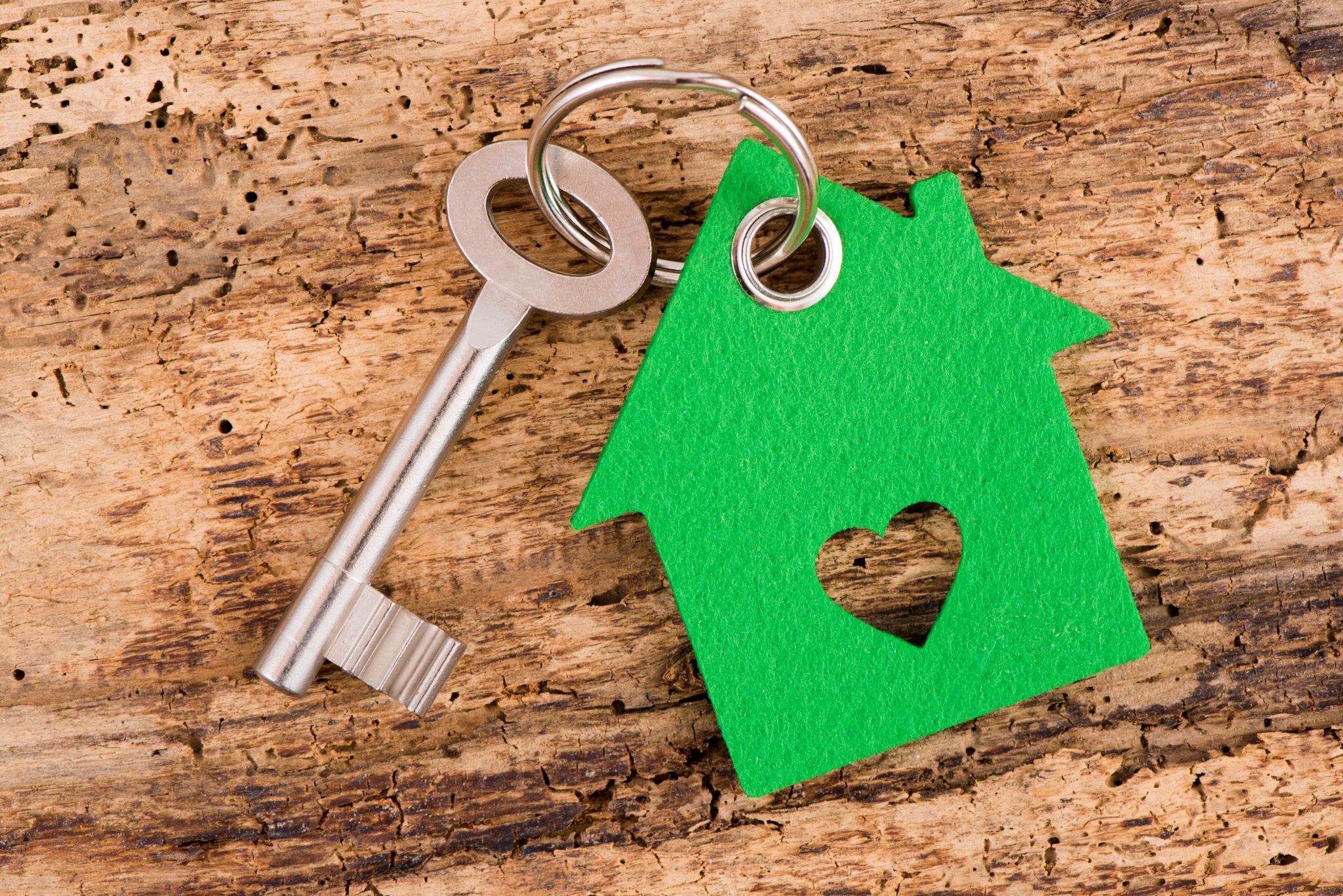 General Restrictions
Overview of Changes
Incorporated Defined Terms
Removed Developer Entity and Formation References
Consolidated and Streamlined Owner Restricted Activities
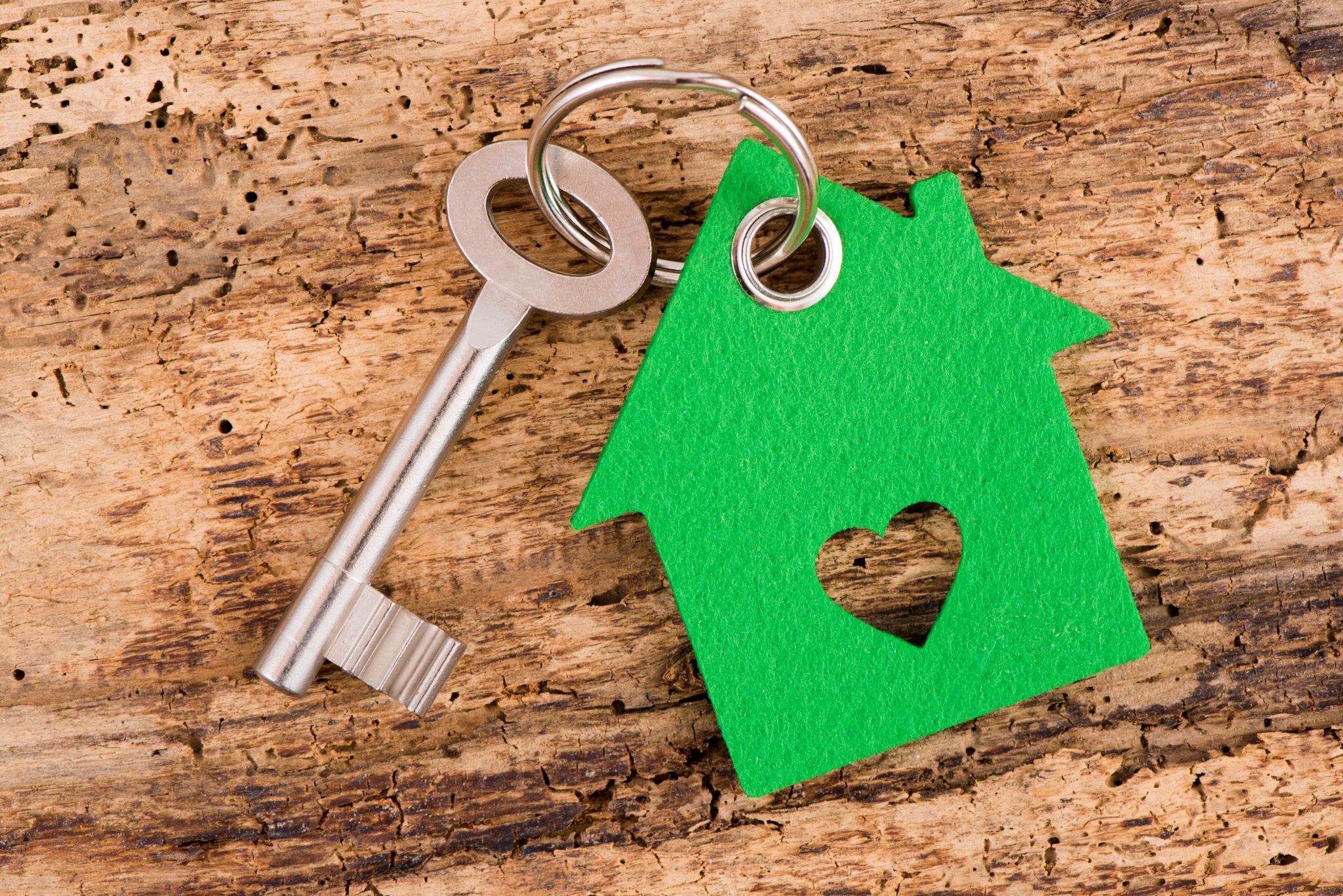 Maintenance Fund
Overview of Changes
Incorporated Defined Terms
Removed Developer Entity and Formation References
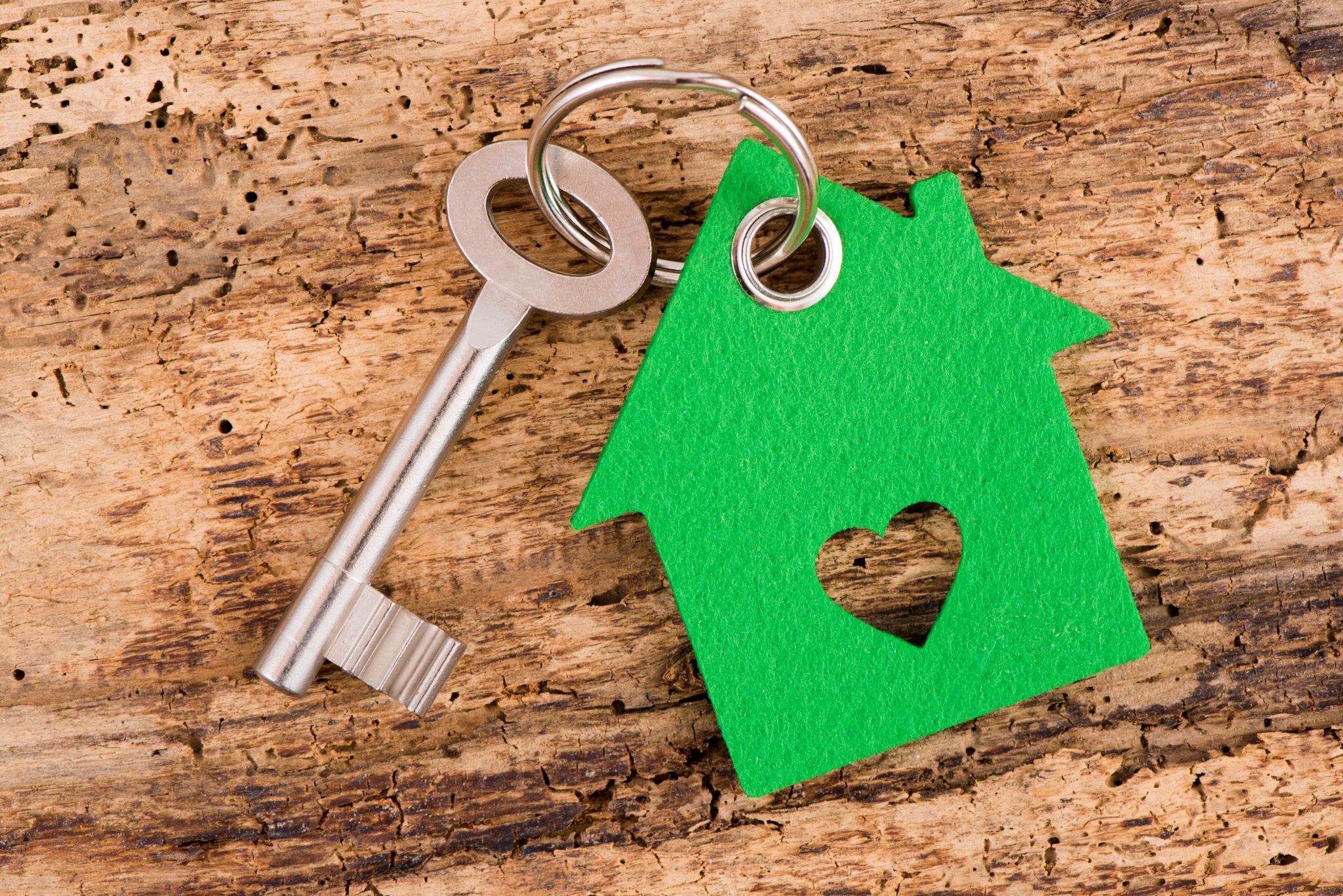 Maintenance Corporation
Overview of Changes
Incorporated Defined Terms
Removed Developer Entity and Formation References
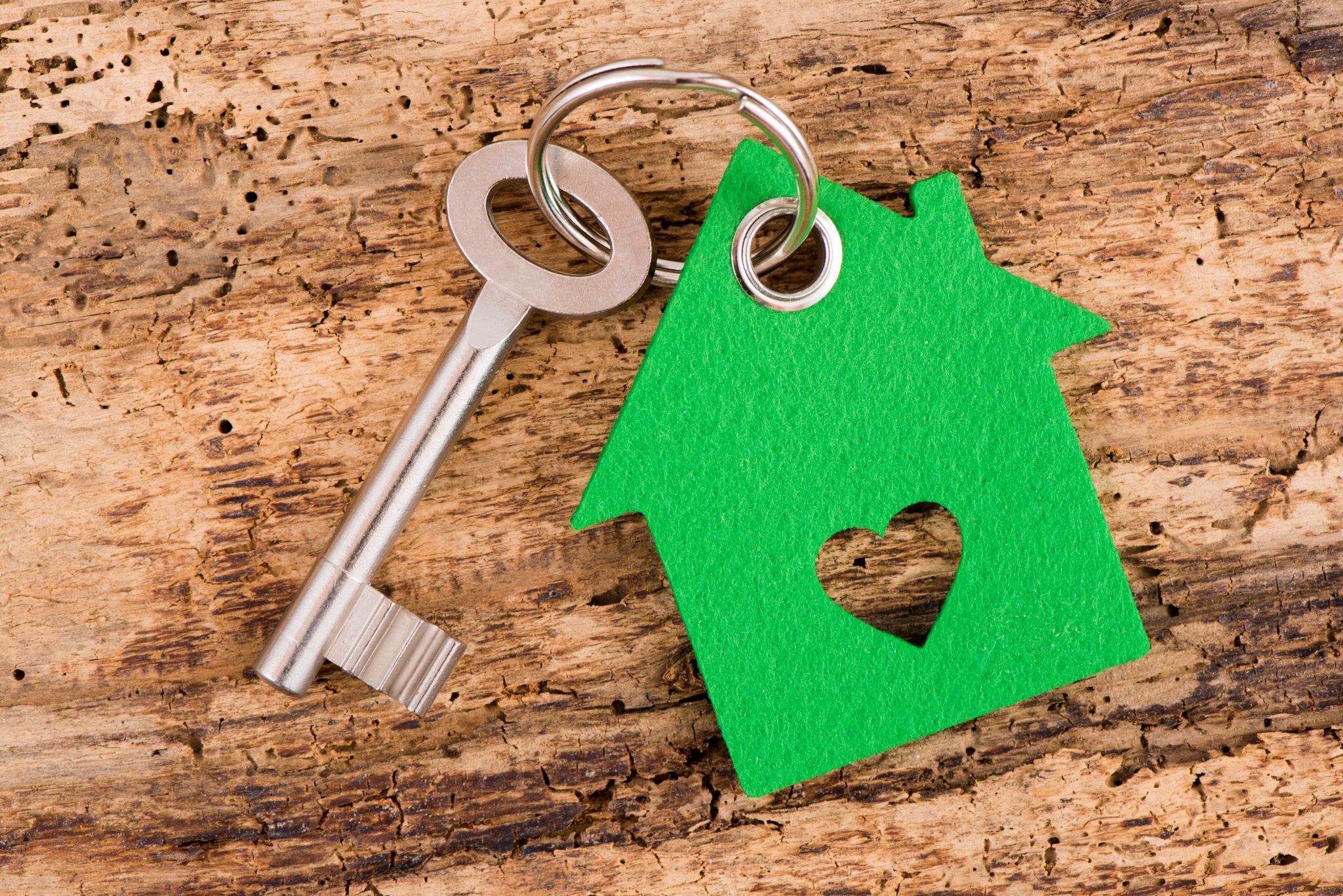 Additional Area
Deleted this section as inapplicable
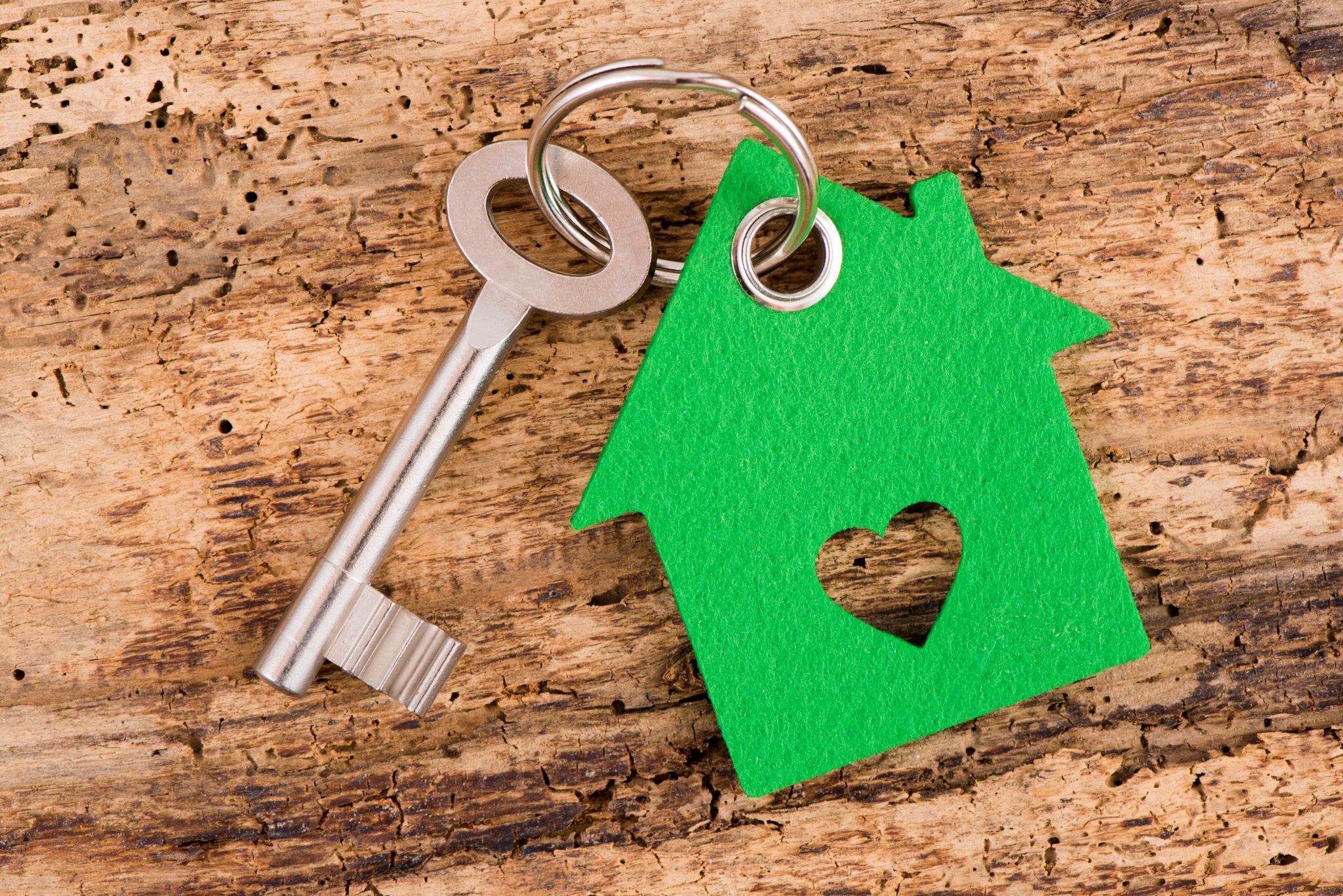 Binding Effect
Overview of Changes
Incorporated Defined Terms
Removed Developer Entity and Formation References
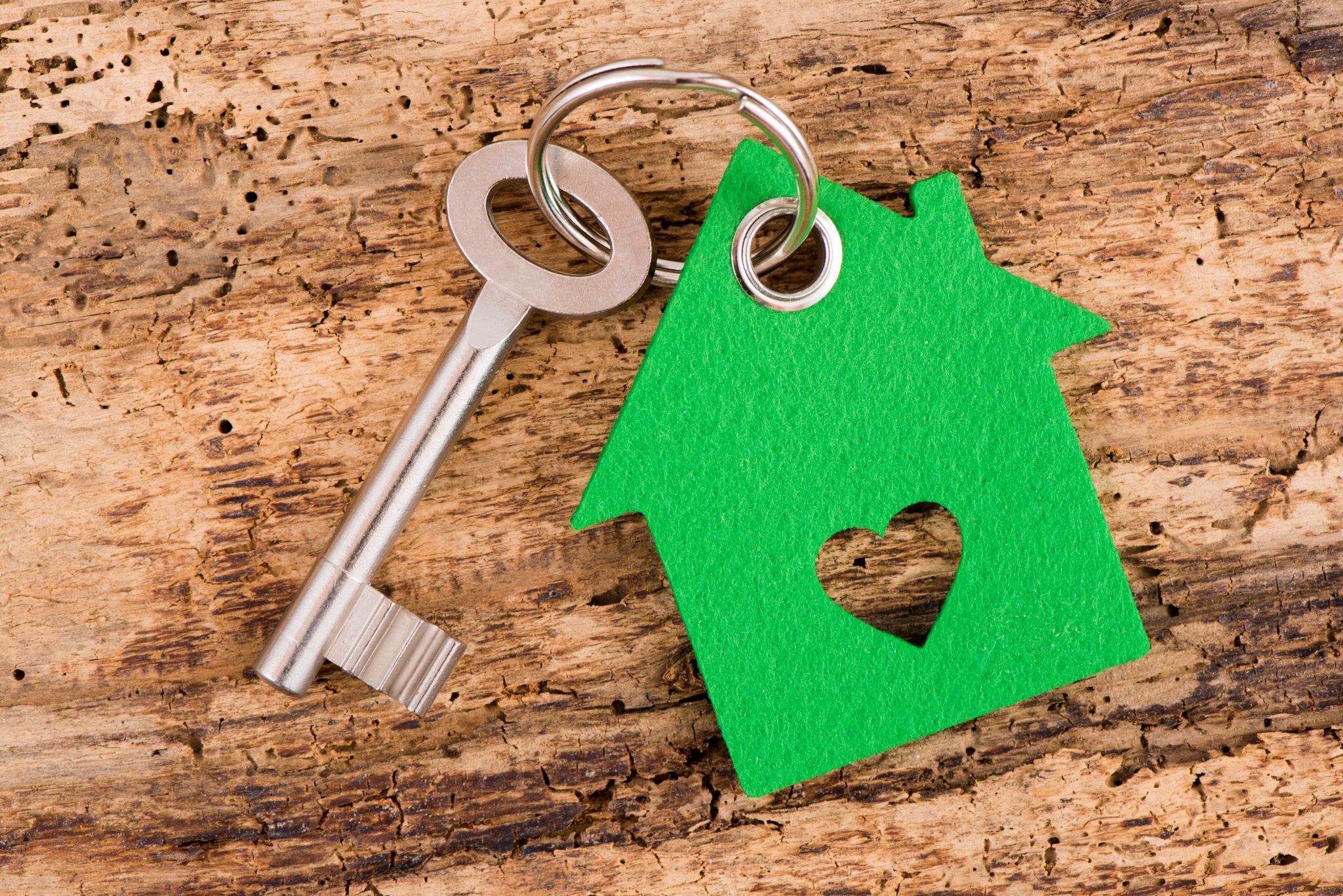 Modifications
Overview of Changes
Incorporated Defined Terms
Removed Developer Entity and Formation References
Changed to a Modification by 2/3 vote of the Members